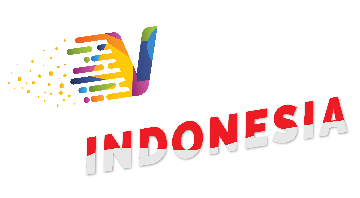 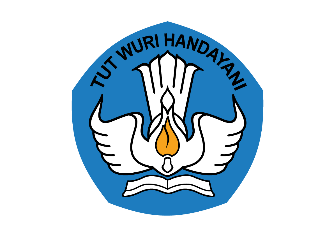 Rev. 7 JULI 2021
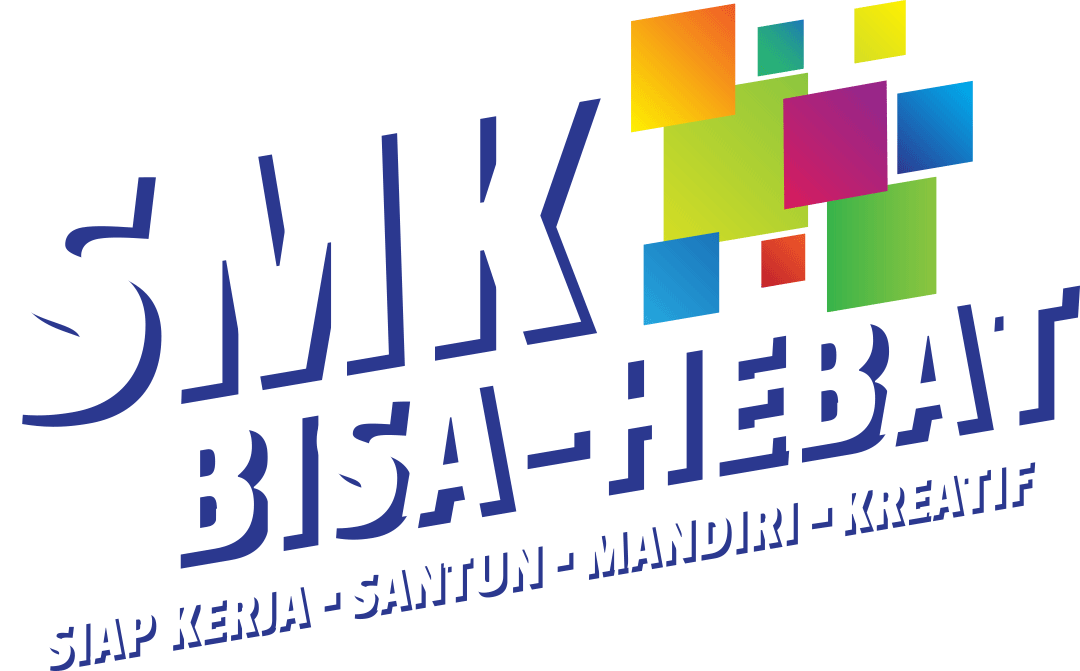 Projek Penguatan Profil Pelajar Pancasila dan Budaya Kerja
Bagi Peserta Didik SMK
Tema: Budaya Kerja
Tujuan
 Peserta Didik mampu:
Umum
Membangun kesadaran sikap dan perilaku untuk membiasakan diri sebagai budaya kerja positif sesuai dengan standar dunia kerja, agar mampu beradaptasi dengan budaya di dunia kerja, sehingga memiliki kinerja optimal.
Khusus
Membiasakan diri untuk mengembangkan sikap kerja dan menjaga lingkungan kerja agar selalu dalam kondisi ringkas, rapi, resik, rawat, dan rajin (5R) sesuai dengan standar dunia kerja.
01
02
Menerapkan Keselamatan dan Kesehatan Kerja serta Lingkungan Hidup (K3LH) sesuai dengan standar dunia kerja.
Menerapkan perbaikan secara berkelanjutan dalam proses pembelajaran dan kehidupan sehari-hari.
03
04
Menerapkan nilai-nilai etika kerja dalam pembelajaran dan interaksi antar individu dan kelompok di sekolah.
Ruang Lingkup
Budaya kerja adalah perilaku positif dalam melaksanakan pekerjaan termasuk kepatuhan terhadap prosedur kerja dan etika kerja yang disepakati bersama di lingkungan kerjanya. Projek tersebut  mencakup: 
pembiasaan diri untuk mengembangkan sikap kerja dan menjaga lingkungan kerja agar selalu dalam kondisi ringkas, rapi, resik, rawat, dan rajin (5R) sesuai dengan standar dunia kerja;
penerapan Keselamatan dan Kesehatan Kerja serta Lingkungan Hidup (K3LH) sesuai dengan standar dunia kerja;
penerapan perbaikan secara berkelanjutan (continuous improvement) dalam proses pembelajaran dan kehidupan sehari-hari; dan
penerapan nilai-nilai etika kerja (code of conduct) dalam pembelajaran dan interaksi antar individu dan kelompok di sekolah.
Subtema/Projek
Etika
kerja
K3LH
dan Perbaikan Berkelanjutan
Sikap kerja 
dan 5R
Alur Projek Penguatan
Pemberian
Tugas
Pelaksanaan
Penentuan
tujuan
Persiapan
Sikap Kerja 
dan 5R
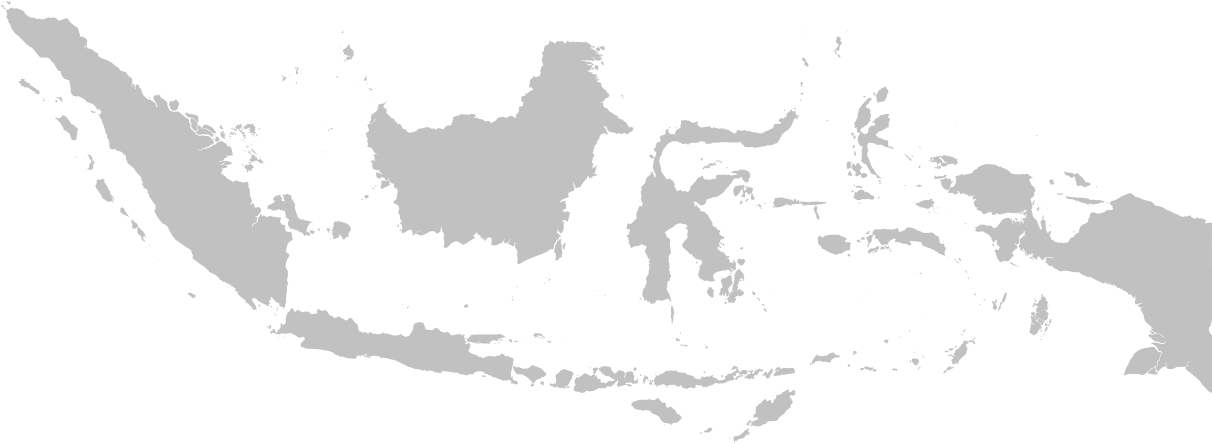 Ruang Lingkup Sikap Kerja dan  5R
Ruang Lingkup Projek Sikap Kerja meliputi pemahaman dan implementasi komitmen belajar, kerjasama, dan membangun kepercayaan diri.
Ruang lingkup 5R meliputi pemahaman dan implementasi Ringkas, Rapi, Resik, Rawat, dan Rajin di lingkungan sekolah.
Kedua projek tersebut sekaligus mengembangkan karakter yang mencakup enam dimensi Profil Pelajar Pancasila yaitu: (1) beriman, bertakwa kepada Tuhan YME, dan berakhlak mulia, (2) berkebinekaan global, (3) bergotong royong, (4) mandiri, (5) bernalar kritis, dan (6) kreatif yang dijabarkan dalam kegiatan-kegiatan pembinaan budaya kerja.
PERSIAPAN PROJEK SIKAP KERJA DAN 5R
01
04
07
Pembuatan alur kegiatan dan asesmen
Penentuan Alokasi Waktu
Pembentukan Tim Fasilitasi Projek Sikap kerja dan  5R
Penetapan faktor pendukung penguatan sesuai dengan perencanaan
Penentuan  Kegiatan Spesifik
Mengatur waktu dan durasi pelaksanaan setiap kegiatan yang dipilih.
Tim fasilitasi membuat alur kegiatan Sikap Kerja dan 5R dan bentuk asesmen kinerjanya.
Sekolah menentukan guru-guru yang akan mengelola dan mendampingi peserta didik dalam melakukan kegiatan.
Dari kegiatan projek sikap kerja dan 5R, sekolah menentukan ruang lingkup isu yang spesifik di setiap kegiatan.
Mengonfirmasi narasumber atau organisasi mitra, memastikan waktu dan tempat kegiatan
02
05
08
Eksplorasi dan pengembangan
Identifikasi Tingkat Kesiapan Sekolah
Tim fasilitasi mengeksplorasi isu Sikap Kerja dan 5R. Di tahap ini,  tim fasilitasi dapat mengidentifikasi mitra (dunia kerja) untuk bekerja sama
Sekolah dapat menilai tahap pelaksanaan projek sikap kerja dan 5R berdasarkan tingkat kesiapan sekolah
Penentuan kegiatan refleksi 

Merumuskan Instrumen untuk kegiatan refleksi bagi fasilitator dan peserta didik.
03
06
09
Penentuan Sub-elemen Profil Pelajar Pancasila
Sekolah menentukan sub-elemen PPP yang akan menjadi fokus pengembangan bagi peserta didik di setiap kegiatan.
* Persiapan ini dapat dimodifikasi sesuai dengan kebutuhan dan kondisi sekolah.
Pembentukan Sikap Kerja dan Budaya 5R
Tahapan
Komitmen Belajar, 8 JP
Pemahaman diri dan situasi
Regulasi diri
Merefleksi pemikiran dan proses berpikir
Penerapan 5R di sekolah, 16 JP
Menganalisis dan mengevaluasi penalaran 
Menghasilkan karya dan tindakan yang orisinal
Projek Sikap Kerja dan 5R ini menggunakan alur kegiatan yang dimulai dari tahap (1) Kontrak Belajar; (2) Bekerja sama mencapai sukses; (3) Melatih kepercayaan diri; (4) Pelatihan 5R; (5) Penerapan 5R;
Tahapan Pelaksanaan Projek 
(96 JP)
Training 5R, 18 JP
Integritas 
Merawat diri secara fisik mental dan spiritual
Berempati kepada orang lain
Menjaga lingkungan sekitar
Gotong royong
Regulasi diri
Membangun Kerjasama mencapai  sukses ,18 JP
Komunikasi dan interaksi antar budaya Kolaborasi.
Memperoleh dan memproses. informasi dan gagasan
Menghasilkan gagasan yang orisinal
Membangun Kepercayaan Diri, 
36 JP
Regulasi diri
Kepedulian
Komitmen
Komitmen seluruh warga sekolah untuk melaksanakan projek yang disepakati, meliputi.
Nilai sikap kerja, akan didapatkan bila peserta didik melihat bahwa sekolah  berkomitmen dan secara konsisten membangun budaya kerja dalam ekosistem sekolah.
01
02
Budaya 5R dilaksanakan sesuai dengan karakteristik satuan pendidikan, program keahlian, dan kebutuhan soft skills dunia kerja.
Peran Guru
01
Fasilitator: memfasilitasi pembinaan, menyediakan media belajar, lembar belajar, lembar kerja dan lain-lain.
02
Moderator: memoderasi diskusi, memberikan pertanyaan pemantik, menutup dengan kesimpulan.
03
Penyedia Informasi: menyediakan artikel, video, tautan informasi.
04
Mentor: membimbing peserta didik dalam pengembangan sikap kerja dan 5R.
Dukungan Sumber Daya
Projek Sikap Kerja dan 5 R membutuhkan dukungan sumber daya, oleh karena itu ketika memilih kegiatan tertentu, sekolah perlu mempertimbangkan:
01
Apakah sekolah memiliki sarana dan prasarana Projek Sikap Kerja dan 5R yang memadai?
02
Apakah sekolah memiliki SDM yang sesuai dan cukup untuk Sikap Kerja dan 5R ?
03
Apakah ada alternatif lain untuk sarana dan SDM untuk Projek Sikap Kerja dan 5R?
“
Sekolah dapat berkolaborasi dengan dunia kerja unsur TNI/Polri, dan/atau pihak lain yang relevan dalam melaksanakan Projek Sikap Kerja dan 5R.
“
Kolaborasi dan
Narasumber
Perangkat ajar ini dirancang untuk memfasilitasi SMK melaksanakan pengembangan Sikap Kerja dan penerapan 5R.

Projek Sikap Kerja dan 5R di kelas  X diarahkan pada pengembangan Sikap Kerja dan Penerapan 5R yang berisi 5 kegiatan :  (1) Komitmen belajar; (2) Membangun kerja-sama mencapai sukses; (3) Membangun kepercayaan diri; (4) Pelatihan 5R; dan   (5) Penerapan 5R di tempat kerja.

Alokasi waktu  yang disediakan untuk projek Sikap Kerja dan 5R di kelas X adalah 96 JP yang sebaiknya dilakukan dengan sistem blok minggu.

Karena kondisi tiap sekolah beragam, maka diberikan kebebasan bagi sekolah menyesuaikan jumlah alokasi waktu masing-masing kegiatan.
Cara Penggunaan Panduan Projek Sikap Kerja dan 5R.
Tujuan: Membangkitkan inisiatif siswa agar memiliki komitmen belajar yang diwujudkan dalam bentuk kontrak belajar dalam rangka mencapai dimensi mandiri dan bernalar kritis.

Persiapan
Peserta didik menyiapkan bahan paparan tentang pentingnya kontrak belajar dengan bimbingan guru. 
Peserta didik dan tim fasilitator menyiapkan draft awal kontrak belajar 
Peserta didik menyiapkan draft awal rencana belajar berdasarkan karakteristik dan minat peserta didik.
Tim Fasilitasi menyiapkan surat menyurat dan perlengkapan teknis kegiatan.

Pelaksanaan 
Pertemuan 1
Peserta didik memaparkan draft kontrak belajar.
Peserta didik dan orangtua membuat usulan isi kontrak belajar.
Peserta didik dan orangtua membuat usulan rencana belajar berdasarkan karakteristik dan minat peserta didik.
Peserta didik, orangtua, dan sekolah merumuskan isi kontrak belajar berdasarkan kesepakatan.
Peserta didik, orangtua dan wali kelas merumuskan rencana belajar berdasarkan karakteristik dan minat peserta didik.
Pertemuan 2
Tim fasilitasi menyiapkan dokumen kontrak belajar dan rencana belajar sesuai hasil kesepakatan. 
Peserta didik, orangtua dan pimpinan sekolah menandatangani kontrak belajar.
Peserta didik, orangtua dan wali kelas menandatangani rencana belajar.
Peserta didik melakukan refleksi pada akhir kegiatan.

Tugas 
Peserta didik melakukan pemaparan kontrak belajar. 
Peserta didik dan orangtua mengidentifikasi dan mengusulkan isi kontrak belajar .
Peserta didik dengan bimbingan guru membuat rencana belajar.
1a
Kontrak Belajar

Durasi: 8 JP


Bahan : 
Dokumen 
perencanaan dan kontrak belajar
 


Peran guru: Fasilitator


Dimensi Profil Pelajar Pancasila: Mandiri dan Bernalar Kritis.
Tujuan: Membangkitkan inisiatif siswa agar memiliki komitmen belajar yang diwujudkan melalui lokakarya peserta didik dalam rangka mencapai dimensi mandiri dan bernalar kritis.

Persiapan
Peserta didik menyiapkan bahan paparan tentang pentingnya komitmen belajar dengan bimbingan guru. 
Peserta didik dan tim fasilitator menyiapkan draft awal pelaksanaan lokakarya komitmen belajar 

Pelaksanaan 
Peserta didik memaparkan strategi atau metoda membangun komitmen belajar pada diri peserta didik.
Peserta didik berdiskusi dan membuat usulan metode membangun komitmen belajar pada diri masing-masing berdasarkan karakteristik dan minat peserta didik.
Peserta didik mengusulkan alternatif-alternatif dalam membangun komitmen belajar.
Peserta didik menyepakati komitmen belajar berdasarkan karakteristik dan minat peserta didik.

Tindak Lanjut
Peserta didik, orangtua dan wali kelas menandatangani komitmen belajar.
Peserta didik melakukan refleksi pada akhir kegiatan.

Tugas 
Peserta didik melakukan pemaparan strategi dan metode membangun komitmen belajar. 
Peserta didik, orangtua dan wali kelas menandatangani komitmen belajar.
1b
Komitmen Belajar

Durasi: 8 JP


Bahan : 
Dokumen 
perencanaan dan 
pelaksanaan loka karya membangun komitmen peserta didik
 


Peran guru: Fasilitator


Dimensi Profil Pelajar Pancasila: Mandiri dan Bernalar Kritis.
Rubrik Penilaian 1a
Rubrik Penilaian 1b
Lembar Refleksi Peserta Didik 
Kontrak Belajar atau Komitmen Belajar
01
Menurut Anda, apa manfaat Kontrak Belajar atau Komitmen Belajar?
Setelah Anda menandatangani kontrak belajar atau komitmen belajar, apa konsekuensinya bagi Anda pada saat menjalani proses belajar di sekolah sampai dengan lulus?
02
Lembar Refleksi Guru
Kontrak Belajar
01
Menurut Anda, apa manfaat dari kontrak  belajar atau komitmen belajar?
Setelah peserta didik, orang tua, dan pimpinan sekolah menandatangani kontrak belajar atau komitmen belajar, apa konsekuensinya bagi guru pada saat melaksanakan proses pembelajaran di sekolah?
02
2a
Tujuan: 
Menguatkan pemahaman dan penerapan kerja sama tim (teamwork) peserta didik dalam rangka mencapai dimensi Berkebinekaan Global, Bergotong-royong, Kreatif, Bernalar Kritis.

Persiapan
Peserta didik bersama guru membentuk kepanitian outbound untuk mengatur jadwal dan rombongan peserta sesuai jumlah peserta didik dan kapasitas sumberdaya
Peserta didik bersama guru menentukan projek dan jenis kegiatan sesuai tujuan outbound
Peserta didik bersama guru menentukan lokasi outbound
Peserta didik bersama guru menyiapkan sarana dan prasarana outbound
Tim fasilitasi membuat aturan pelaksanaan outbound yang berlaku bagi panitia dan peserta didik

Pelaksanaan
Peserta didik dengan didampingi guru menjelaskan aturan outbond kepada peserta outbound
Peserta didik diminta mengumpulkan usul penampilan (performance) masing-masing kelompok peserta didik yang akan ditampilkan pada kegiatan outbound 
Melaksanakan kegiatan indoor dan atau outdoor yang dapat mengembangkan kemampuan Berkebinekaan Global, Bergotong royong, Kreatif, Bernalar Kritis peserta didik
Penampilan (performance) kelompok sebagai bentuk pengejawantahan kerjasama tim.

Tugas peserta didik :
Menyiapkan perlengkapan kebutuhan masing-masing peserta didik
Menyiapkan penampilan (performance) dan perlengkapan yang diperlukan untuk masing-masing kelompok peserta didik yang akan ditampilkan pada kegiatan outbound  
Melakukan penampilan (performance) masing-masing kelompok peserta didik yang akan ditampilkan pada kegiatan outbound
Membangun kerjasama meraih sukses

Durasi: 18 JP

Bahan: Rencana dan 
perangkat kegiatan membentuk kerjasama tim di luar ruangan (outbound)

Fasilitator : Guru dan Instruktur ahli.

Dimensi Profil Pelajar Pancasila: Berkebinekaan Global, Bergotong royong, Kreatif, Bernalar Kritis.
2b
Tujuan: 
Menguatkan pemahaman dan penerapan kerja sama tim (teamwork) peserta didik dalam rangka mencapai dimensi Berkebinekaan Global, Bergotong-royong, Kreatif, Bernalar Kritis.
Kegiatan dapat berupa bekerja sama dalam membuat projek barang yang bermanfaat, workshop tutor sebaya atau lainnya.


Persiapan
Peserta didik bersama guru membentuk kepanitian untuk mengatur jadwal dan rombongan peserta sesuai jumlah peserta didik dan kapasitas sumberdaya
Peserta didik bersama guru menentukan projek dan jenis kegiatan sesuai tujuan kegiatan.
Peserta didik bersama guru menentukan lokasi kegiatan.
Peserta didik bersama guru menyiapkan sarana dan prasarana kegiatan.
Tim fasilitasi membuat aturan pelaksanaan kegiatan yang berlaku bagi panitia dan peserta didik

Pelaksanaan
Peserta didik dengan didampingi guru menjelaskan aturan kegiatan kepada peserta kegiatan.
Peserta didik diminta mengumpulkan usul penampilan (performance) masing-masing kelompok peserta didik yang akan ditampilkan pada kegiatan, 
Melaksanakan kegiatan kerjasama tim yang dapat mengembangkan kemampuan Berkebhinekaan Global, Bergotong royong, Kreatif, Bernalar Kritis peserta didik
Penampilan (performance) kelompok sebagai bentuk pengejawantahan kerjasama tim.

Tugas peserta didik :
Menyiapkan perlengkapan kebutuhan masing-masing peserta didik
Menyiapkan penampilan (performance) dan perlengkapan yang diperlukan untuk masing-masing kelompok peserta didik yang akan ditampilkan pada kegiatan  
Melakukan penampilan (performance) masing-masing kelompok peserta didik yang akan ditampilkan pada kegiatan.
Membangun kerja sama meraih sukses

Durasi: 18 JP

Bahan: Rencana dan 
perangkat kegiatan membentuk kerjasama tim (bekerja sama dalam membuat projek barang yang bermanfaat, workshop tutor sebaya, atau lainnya)

Fasilitator : Guru dan Instruktur ahli.

Dimensi Profil Pelajar Pancasila: Berkebinekaan Global, Bergotong royong, Kreatif, Bernalar Kritis.
Rubrik Penilaian
Lembar Refleksi Peserta Didik
Membangun kerja sama meraih sukses
Setelah Anda mengikuti seluruh rangkaian kegiatan luar ruangan (outbond), identifikasi pada kegiatan mana yang mendorong Anda lebih giat belajar!
01
Mengapa setiap Anda harus ikut bertanggungjawab dan berpartisipasi dalam kegiatan sekolah ?
02
Buatlah rencana bagaimana cara membiasakan dan mempertahankan kerjasama tim!
03
Lembar Refleksi Guru
Membangun kerja sama meraih sukses
Setelah Anda membimbing seluruh rangkaian kegiatan outbond, identifikasi pada kegiatan mana yang mendorong peserta didik lebih giat belajar!
01
Buatlah rencana bagaimana peserta didik dapat membiasakan dan mempertahankan kerjasama tim!
02
Tujuan: 
Membentuk fisik dan mental peserta didik agar memiliki kebugaran dan kesiapsiagaan melaksanakan tugas sesuai tuntutan dunia kerja dalam mencapai Beriman, Bertakwa Terhadap Tuhan Yang Maha Esa dan Berakhlak mulia , Mandiri serta Bergotong royong.

Persiapan
Peserta didik bersama guru menyiapkan program kesamaptaan
Peserta didik bersama guru menyiapkan tim fasilitator, instruktur, dan tim pendukung kegiatan kesamaptaan
Tim fasilitator menyiapkan bahan, sarana dan prasarana, serta perlengkapan kegiatan kesamaptaan

Pelaksanaan
Tim fasilitator dan instruktur memberikan arahan kepada peserta didik
Mengemas kegiatan-kegiatan kesamaptaan dalam bentuk program yang terstruktur dan sistem blok yang mencakup antara lain :
Melaksanakan kesamaptaan fisik (jasmani atau kebugaran) antara lain : senam pagi, lari, dan kesamaptaan fisik ringan.
Melaksanakan kesamaptaan mental (kesiapsiagaan) antara lain : baris berbaris dan apel upacara
3.  Melaksanakan refleksi kegiatan 

Contoh rundown kegiatan Kesamaptaan 36 JP:
Hari pertama - Hari ke lima (@ 3 JP)
Konsep dan contoh implementasi Kesamaptaan jasmani (fisik).
Senam pagi bersama
Hari ke Enam - Hari ke sembilan (@ 3 JP)
Konsep dan contoh implementasi Kesamaptaan mental (kesiapsiagaan).
Latihan baris berbaris dan upacara
Hari ke sepuluh  (@ 9 JP)
Pengukuhan / Pelantikan kelulusan kesamaptaan.

Tugas peserta didik :
Melakukan kegiatan sesuai instruksi pada kegiatan kesamaptaan.
Melakukan review dalam bentuk refleksi.
3a
Membangun kepercayaan diri
Durasi: 36 JP

Bahan dan Perlengkapan kesamaptaan ringan

Fasilitator : Guru, dunia kerja dan atau TNI/POLRI  

Dimensi Profil Pelajar Pancasila: 
Beriman, Bertakwa Terhadap Tuhan Yang Maha Esa , dan Berakhlak mulia , Mandiri, Bergotong royong.
Tujuan: 
Membentuk fisik dan mental peserta didik agar memiliki kebugaran dan kesiapsiagaan melaksanakan tugas sesuai tuntutan dunia kerja dalam mencapai Beriman, Bertakwa Terhadap Tuhan Yang Maha Esa dan Berakhlak mulia , Mandiri serta Bergotong royong.

Persiapan
Peserta didik bersama guru menyiapkan program kesamaptaan
Peserta didik bersama guru menyiapkan tim fasilitator, instruktur, dan tim pendukung kegiatan kesamaptaan
Tim fasilitator menyiapkan bahan, sarana dan prasarana, serta perlengkapan kegiatan kesamaptaan

Pelaksanaan
Tim fasilitator dan instruktur memberikan arahan kepada peserta didik
Mengemas kegiatan-kegiatan kesamaptaan dalam bentuk program yang terstruktur dan sistem blok yang mencakup antara lain :
Melaksanakan kesamaptaan fisik (jasmani atau kebugaran) antara lain : lari 12 menit, pull up (laki-laki), chinning (perempuan), sit up, shuttle run, lunges
Melaksanakan kesamaptaan mental (kesiapsiagaan) antara lain : Peraturan Baris Berbaris, apel upacara, yel-yel, napak tilas kepahlawanan dan upacara hari besar nasional
3.  Melaksanakan refleksi kegiatan 

Contoh rundown kegiatan Kesamaptaan 36 JP:
Hari pertama - Hari ke lima (@ 3 JP)
Konsep dan contoh implementasi Kesamaptaan jasmani (fisik).
Latihan Kesamaptaan jasmani (fisik) antara lain : pull up (laki-laki), chinning (perempuan), sit up, shuttle run, lunges
Hari ke Enam - Hari ke sembilan (@ 3 JP)
Konsep dan contoh implementasi Kesamaptaan mental (kesiapsiagaan).
Latihan kesamaptaan mental (kesiapsiagaan) antara lain : Peraturan Baris Berbaris, periksa kerapian, apel, upacara, yel-yel, dan Jurit malam.
Hari ke sepuluh  (@ 9 JP)
Uji ketahanan fisik dan mental , Contoh : Halang rintang / napak tilas kepahlawanan / Long march. 
Pengukuhan / Pelantikan kelulusan kesamaptaan.

Tugas peserta didik :
Melakukan kegiatan sesuai instruksi pada kegiatan kesamaptaan.
Melakukan review dalam bentuk refleksi.
3b
Membangun kepercayaan diri
Durasi: 36 JP

Bahan dan Perlengkapan kesamaptaan berat

Fasilitator : Guru, dunia kerja dan atau TNI/POLRI  

Dimensi Profil Pelajar Pancasila: 
Beriman, Bertakwa Terhadap Tuhan Yang Maha Esa , dan Berakhlak mulia , Mandiri, Bergotong royong.
3c
Tujuan: 
Membangun kepercayaan diri melalui kegiatan berpidato atau presentasi makalah untuk mengutarakan ide sesuai tuntutan dunia kerja dalam mencapai Beriman, Bertakwa Terhadap Tuhan Yang Maha Esa dan Berakhlak mulia , Mandiri serta Bergotong royong.

Persiapan
Peserta didik bersama guru menyiapkan kegiatan pidato atau presentasi makalah
Peserta didik bersama guru menyiapkan tim fasilitator, instruktur, dan tim pendukung kegiatan pidato/presentasi
Tim fasilitator menyiapkan bahan, sarana dan prasarana, serta perlengkapan kegiatan pidato/presentasi

Pelaksanaan
Tim fasilitator dan instruktur memberikan arahan kepada peserta didik
Peserta didik menyiapkan naskah pidato/presentasi makalah
Peserta didik secara bergantian berpidato/presentasi mengutarakan ide baru dalam bentuk program yang terstruktur dan sistem blok 
Peserta didik lain sebagai penelaah menanggapi isi pidato/presentasi makalah
Melaksanakan refleksi kegiatan 


Tugas peserta didik :
Berpidato/presentasi makalah sesuai ide masing-masing peserta.
Melakukan review dalam bentuk refleksi.
Membangun kepercayaan diri
Durasi: 36 JP

Bahan dan Perlengkapan Berpidato/Presentasi

Fasilitator : Guru

Dimensi Profil Pelajar Pancasila: 
Beriman, Bertakwa Terhadap Tuhan Yang Maha Esa , dan Berakhlak mulia , Mandiri, Bergotong royong.
Rubrik Penilaian 3a dan 3b
Rubrik Penilaian 3c
Lembar Refleksi Peserta Didik
Melatih Kepercayaan Diri
Setelah mengikuti kegiatan Melatih Kepercayaan Diri.
Kegiatan “Melatih Kepercayaan Diri” apa yang paling sesuai untuk meningkatkan kepercayaan diri dalam bekerja?
01
Ceritakan perubahan fisik anda,  setelah mengikuti kegiatan “Melatih Kepercayaan Diri”?
02
Bagaimana kesiapan mental anda setelah mengikuti kegiatan “Melatih Kepercayaan Diri” dalam menghadapi segala kondisi dalam pekerjaan?
03
Apa rencana anda untuk mempertahankan Kepercayaan Diri anda setelah mengikuti kegiatan tersebut?
04
Lembar Refleksi Guru
Melatih kepercayaan diri
Setelah membimbing kegiatan kesamaptaan fisik dan mental.
Kegiatan “Melatih Kepercayaan Diri” apa yang paling sesuai untuk meningkatkan kesigapan/ketangkasan peserta didik dalam bekerja/belajar?
01
Ceritakan perubahan fisik peserta didik,  setelah mengikuti kegiatan “Melatih Kepercayaan Diri”?
02
Bagaimana kesiapan mental peserta didik setelah mengikuti kegiatan “Melatih Kepercayaan Diri” dalam menghadapi segala kondisi di pekerjaan?
03
Apa rencana anda untuk mempertahankan “Kepercayaan Diri” peserta didik setelah mengikuti kegiatan tersebut
04
4
Tujuan: 
Memahami dan menerapkan 5R dalam kehidupan sehari-hari. 

Persiapan
Peserta didik bersama guru menyiapkan rencana training 5R. 
Peserta didik bersama guru menyiapkan tim pelaksana training termasuk dari dunia kerja.
Tim fasilitasi menyiapkan sarana dan prasarana yang dibutuhkan

Pelaksanaan
Peserta didik mensosialisasikan program training 5R.
Tim fasilitasi menyelenggarakan training 5R secara blok bagi peserta didik.
Contoh rundown kegiatan :
Hari pertama
Konsep dan contoh implementasi 5R.
Cara menemukan waste.
Konsep value stream and hiden factory.
Eliminasi waste dengan 5R. :
Ringkas (seleksi)
Rapi (susun)
Resik (bersih dan tertib)
Rawat (pemeliharaan)
Rajin (berlatih melakukan dan taat asas)
Hari ke dua
Implementasi di tempat kerja/praktik.
Audit 5R di tempat kerja/praktik (persiapan, pelaksanaan, dan evaluasi).
Laporan dan presentasi kelompok.
Rencana tindak lanjut individual (menjaga keberlangsungan 5R di tempat kerja /praktik dan 
       di rumah masing-masing).
           
Tugas peserta didik :
Mengikuti training 5R. 
Melaksanakan rencana tindak lanjut.
Training 5R 

(Pemahaman Konsep 
dan Praktik 5R) 

Durasi: 
18 JP (dilaksanakan secara blok dalam rentan waktu 6 minggu)

Bahan: 
Dokumen Training 5R

Fasilitator : narasumber dari dunia kerja.

Dimensi Profil Pelajar Pancasila: 
Beriman, Bertakwa kepada Tuhan Yang Maha Esa, dan Berakhlak Mulia, Bergotong royong, Mandiri
Rubrik Penilaian
Rubrik Penilaian
Rubrik Penilaian
Rubrik Penilaian
Rubrik Penilaian
Lembar Refleksi Peserta Didik 
Training 5R
Apa yang dapat anda ceritakan setelah mengikuti kegiatan training 5R ?
01
02
Apa yang akan anda lakukan setelah mengikuti kegiatan training 5R dalam kehidupan sehari-hari?
03
Apa gagasan anda untuk menerapkan budaya 5R di sekolah?
Lembar Refleksi Guru
Training 5R
Apa yang dapat anda kembangkan setelah membimbing kegiatan training 5R ?
01
02
Apa yang akan anda bimbing setelah mengikuti kegiatan training 5R dalam kehidupan sehari-hari?
03
Apa gagasan anda untuk menerapkan budaya 5R di sekolah ?
5
Tujuan: 
Menerapkan 5R  (Ringkas, Rapi, Resik, Rawat, Rajin) di lingkungan sekolah.

Persiapan:
Peserta didik bersama guru memetakan dan menentukan industri tempat benchmarking yang memungkinkan siswa dapat mengobservasi 5R 
Peserta didik bersama guru menyiapkan tata tertib dan  instrumen observasi yang memungkinkan peserta didik memperoleh informasi secara mandiri tentang implementasi 5R di dunia kerja
Tim fasilitasi menentukan guru pembimbing kegiatan benchmarking
Tim fasilitasi menentukan kelompok peserta didik
Tim fasilitasi merancang penerapan 5R di sekolah

Pelaksanaan: 
Sebelum kegiatan dilaksanakan, peserta didik bersama guru menjelaskan tata tertib dan instrumen observasi kegiatan benchmarking pada peserta didik
Guru melaksanakan pembimbingan benchmarking
Peserta didik menerapkan 5R di sekolah berdasarkan benchmarking yang telah dilakukan
Peserta didik melaksanakan kegiatan refleksi

Tugas peserta didik :
Melakukan observasi implementasi 5R menggunakan instrumen yang sudah disiapkan 
Menganalisa tingkat terimplementasikannya nilai-nilai 5R yang di dunia kerja
Menerapkan 5R sebagai hasil benchmarking nilai-nilai 5R di lingkungan sekolah
Menyusun rencana tindak lanjut dari penerapan 5R di lingkungan sekolah
Penerapan 5R

Durasi: 16 JP

Bahan: 
Program dan perlengkapan Benchmarking 

Fasilitator : 
guru dan pihak industri 

Dimensi Profil Pelajar Pancasila: Bergotong royong, Kreatif, Bernalar Kritis, Mandiri
Rubrik Penilaian
Lembar Refleksi Peserta didik 
Penerapan 5R
01
Deskripsikan budaya 5R yang paling dominan yang anda lihat di tempat benchmarking!
Dapatkah anda memberi ulasan berdasarkan apa yang anda lihat di tempat benchmarking, bagian-bagian mana dari tempat praktek di sekolahmu yang telah menerapkan prinsip 5R? Jika ada yang belum, apa ide kamu untuk menerapkannya?
02
03
Manfaat apa yang anda rasakan setelah menerapkan 5R
Lembar Refleksi Guru
Penerapan 5R
01
Manfaat apa yang dirasakan peserta didik setelah kegiatan benchmarking!
02
Rencana apa yang anda ingin buat untuk membimbing peserta didik menerapkan 5R?
03
Perubahan apa yang dilakukan peserta didik setelah menerapkan 5R?
Referensi
Permendikbud Nomor 22 Tahun 2020 tentang Rencana Strategis Kementerian Pendidikan dan Kebudayaan Tahun 2020-2024
Pedoman Penguatan Budaya Kerja Peserta Didik, Tim penyusun Dit. SMK, Dit. SMK Dirjen Pendidikan Vokasi Kemdikbud, Jakarta, 2020.
Merancang Simulasi Digital, Panduan Projek Penguatan Profil Pelajar Pancasila Bagi Guru SMA-Fase E, Marsaria Primadona, Sekolah Cikal, Jakarta, 2021.
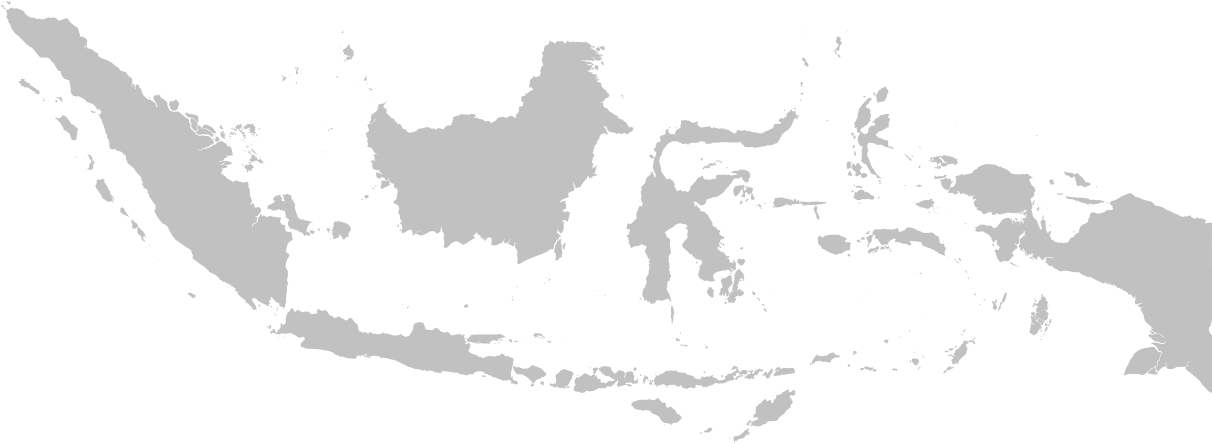 “
TERIMA KASIH
“
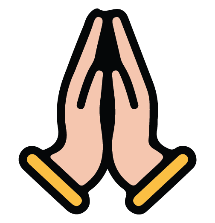 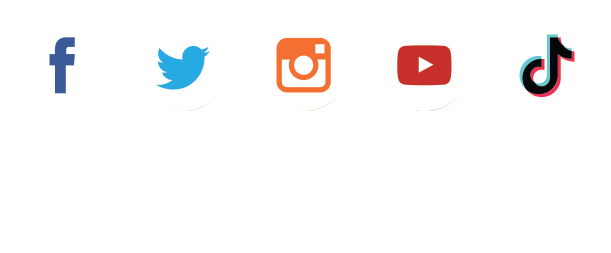